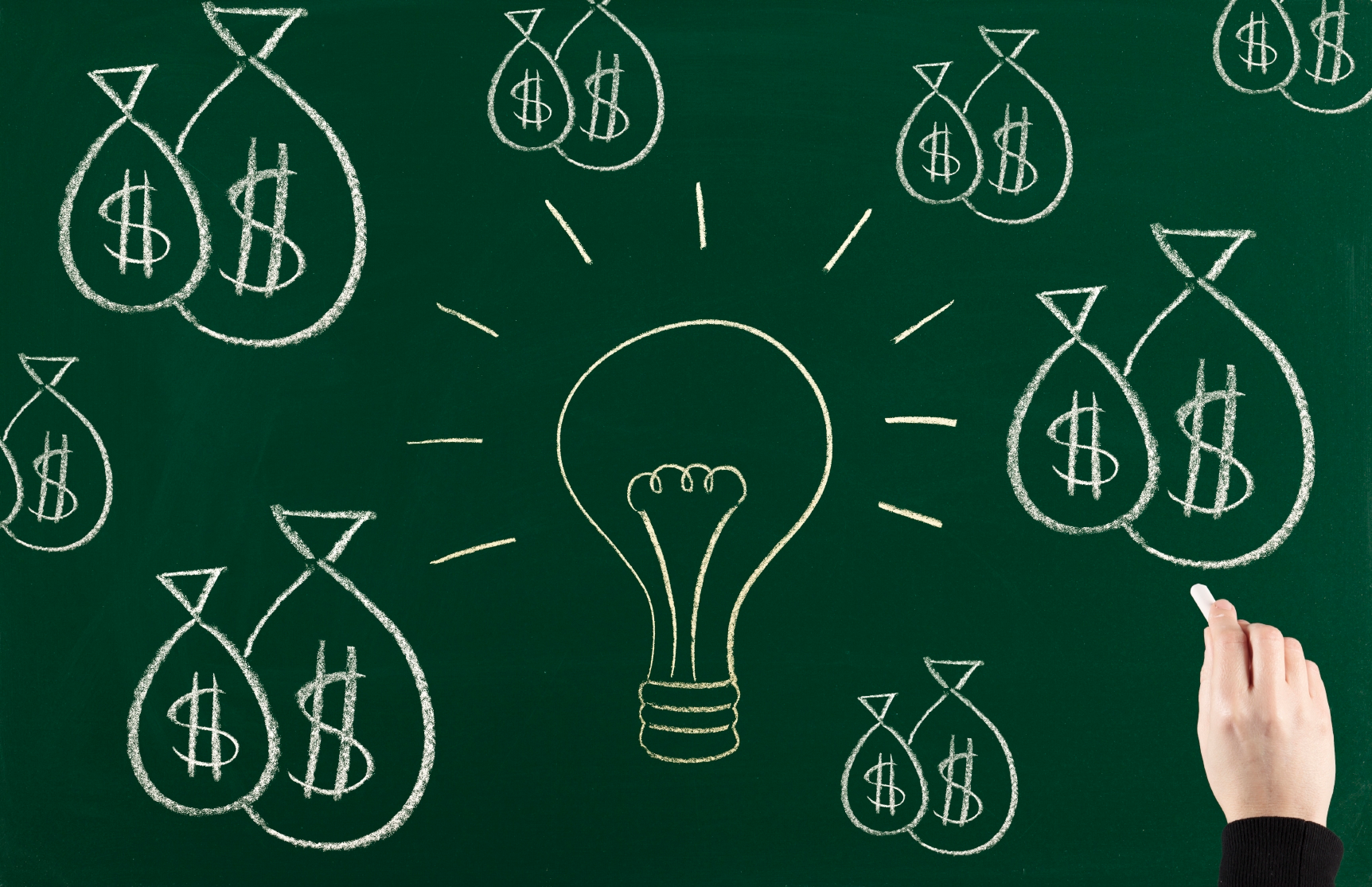 Economic Growth
What is Economic Growth?
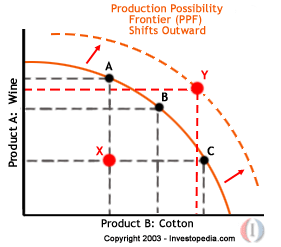 An outward shift in the PPC:

“The increase in economic productivity of a country.”
Real GDP Per Capita
- Need to measure more than just output or Real GDP without adjustments

Adjusts for population growth

Measured by rate of change in per capita real GDP/year
Issues with per capita measurements
Distribution: 
Averaged (problem with outliers) 
Doesn’t reflect the poor staying poor
Who benefited from the growth?
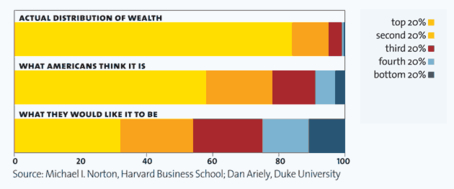 Is the Real Standard of Living changed with growth?
Not necessarily

   Work hours		    =	      Leisure time

i.e. per capita Real GDP in U.S. stays at $50,000 for 10 yr
Work hours go from 40 to 36 hrs/wk
Benefits of Growth? Duh.
- illiteracy				- health
	- poverty					- life expectancy
							- political stability
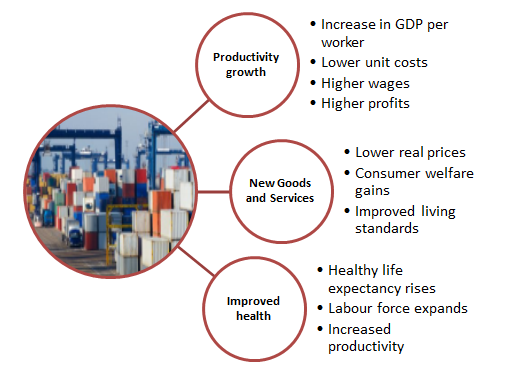 Is all economic growth good?
Psychological effects:
Increased growth = increased perceived needs
Higher expectations = higher potential disappointments
Ignores cultural impacts
Environmental destruction
Erosion of family structure
Congestion/Crowding
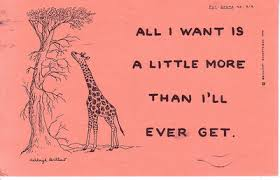 Why do we care?
Year to year change is not significant
Compounds: Adds up
Rule of 70
How long it will take a country to double their per capita Real GDP

70 / average rate of growth

i.e. if the average rate of growth is 10% 
  70/10 = 7 years for per capita Real GDP to double
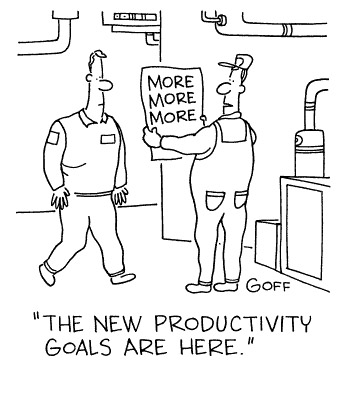 Total Real Domestic Output or GDP  divided by # of workers 
 
OR

GDP # / of labor hours



- Increases when the average output per worker or hours worked during a specific time period increase
Labor Productivity
GDP GROWTH
3 Main Contributors:
1. rate of growth of capital (including human)

2. rate of growth of labor (# of workers and hours)

3. rate of capital and labor production
Economic Growth = per capita growth rate of capital and labor + per capita growth rate of their productivity 

New Growth Theory: States that technology is a separate factor of production; we need to understand what drives it
Innovation
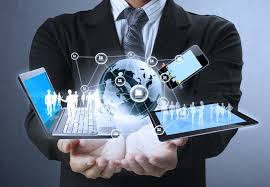 Research and Development- 
Inventions lead to innovation

More rewards = more technological advances

How to measure: patent records (good for 20 years)

Positive externalities result
i.e. developing countries can “skip” the time and resources needed to develop technology 
i.e. others can improve upon the technology

More innovation = lower production costs & new goods and services
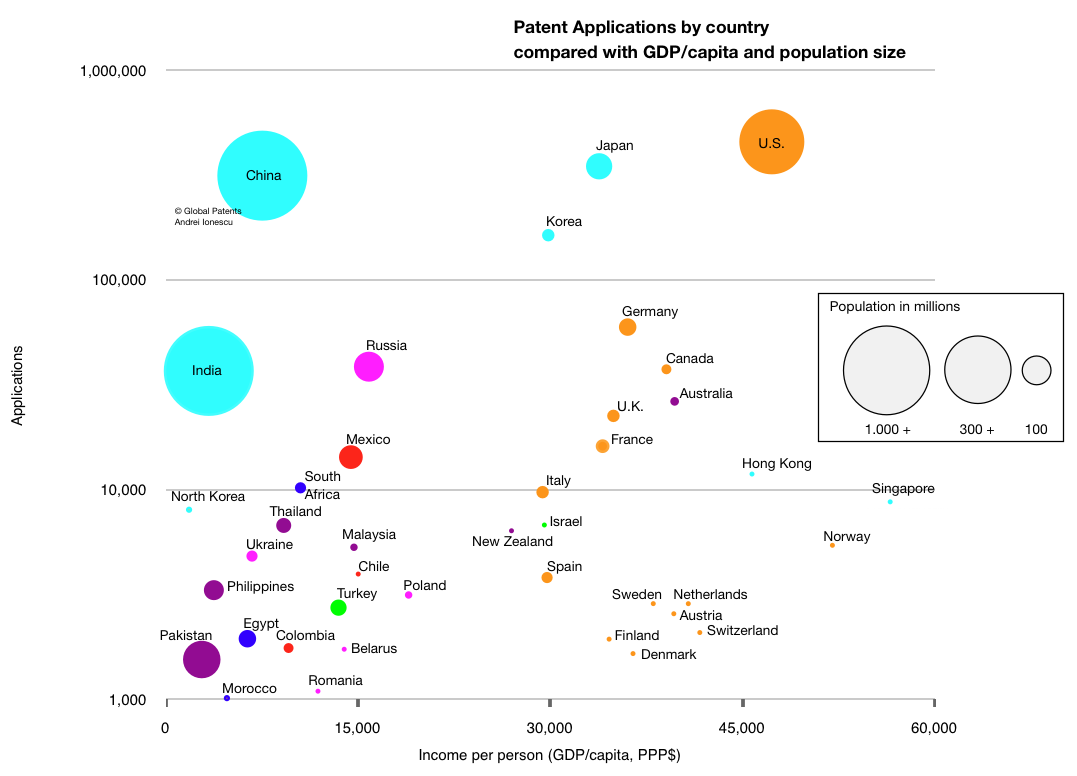 Human Capital
Innovation/Technology/Labor = Economic Growth

Quality Labor 				Innovation

More productivity = more growth

Examples: skills, education
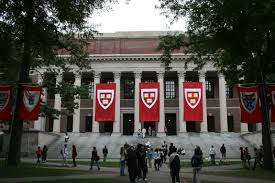 Keys to a nation’s economic development
Natural Resources = is a strong determinant, but is limited today ability to produce goods

4 main factors: 
System of Property Rights – if people feel confident in the security of their private property rights, they are more willing to invest, save and consume

Educated Population – increased innovation, increased productivity
3. “Creative Destruction” – in order for new businesses to develop forming new jobs and growth, the old firms have to be destroyed to make room, but it costs time and money
Poor countries can’t or won’t implement new technology and methods resulting in lagging productivity

4. Limit protectionism – open economies that encourage open trade are exposed to more innovation, driven to discover new ways to specialize and compete
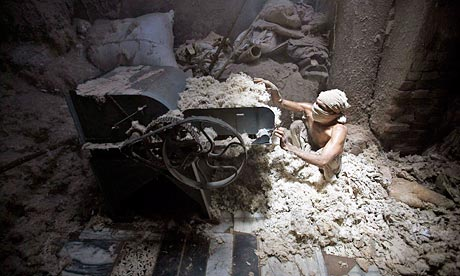 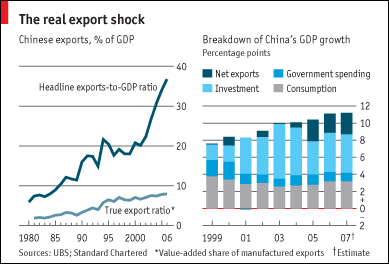 Consume less today so you can consume more in the future

Rate of Savings:

	Means

Standard of Living:

Need savings for
Investments in capital to grow
Role of Savings
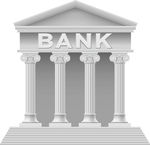 Aggregate Supply and Demand
Khan Academy AD AS